Chapter 3
Blood Banking Reagents: Overview and Applications
Objectives (1 of 4)
Describe the relationship of potency and specificity to blood banking reagents
Compare and contrast polyclonal and monoclonal antibodies
Describe the reagents available for ABO typing
Describe the reagents available for D typing
Define the reagent control, and describe its purpose
Describe the different types and purposes of reagent red blood cells (RBCs)
Objectives (2 of 4)
Describe the basic principles of antiglobulin testing
Distinguish between direct and indirect antiglobulin tests (DATs and IATs)
Identify the indications for implementing DATs and IATs
Discuss the different sources of possible errors in the performance of antiglobulin testing
Objectives (3 of 4)
Compare and contrast the composition and appropriate uses of polyspecific and monospecific antiglobulin reagents
Discuss the role of potentiators in immunohematologic testing
Describe the functions of the following potentiators in immunohematologic testing: low-ionic-strength solution, bovine serum albumin, polyethylene glycol, and proteolytic enzymes
Objectives (4 of 4)
Define and identify common lectins used in blood banking
Describe the principles of gel technology, microplate techniques, and solid-phase RBC adherence techniques
Blood Banking Reagents
4 basic categories of reagents:
RBCs with known antigens
Antisera with known antibodies
Antiglobulin reagents: anti-IgG (anti-immunoglobulin G) and/or complement
Potentiators to enhance antibodies
Reagent Regulation
Commercial blood banking reagents are licensed by the Center for Biologics Evaluation and Research (Food and Drug Administration [FDA])
The FDA’s criteria can be found in the Code of Federal Regulations
Reagents must meet minimum standards before being licensed
Specificity: recognition of the antigenic determinant and its corresponding antibody
Potency: strength of the reaction
Quality Control
Quality Control (QC) is testing to determine the accuracy and precision of equipment, reagents, and procedures
Components of a QC program include
A statement of the criteria for acceptable reagent performance
Documentation of reagent use
Corrective actions for lack of performance
Commercial AntibodyReagents (1 of 2)
Polyclonal antibodies
Made from several different clones of B cells that secrete antibodies of different specificities
Recognize multiple epitopes
Example: antihuman globulin (AHG)
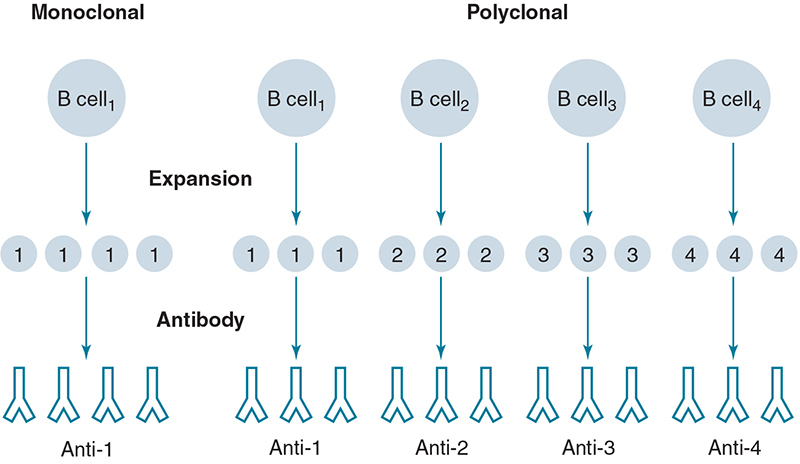 Commercial AntibodyReagents (2 of 2)
Monoclonal antibodies
Made from single clones of B cells that secrete antibodies of the same specificity
Use hybridoma technology
Recognize a single epitope
Examples: anti-A, anti-c, and anti-IgG antibodies
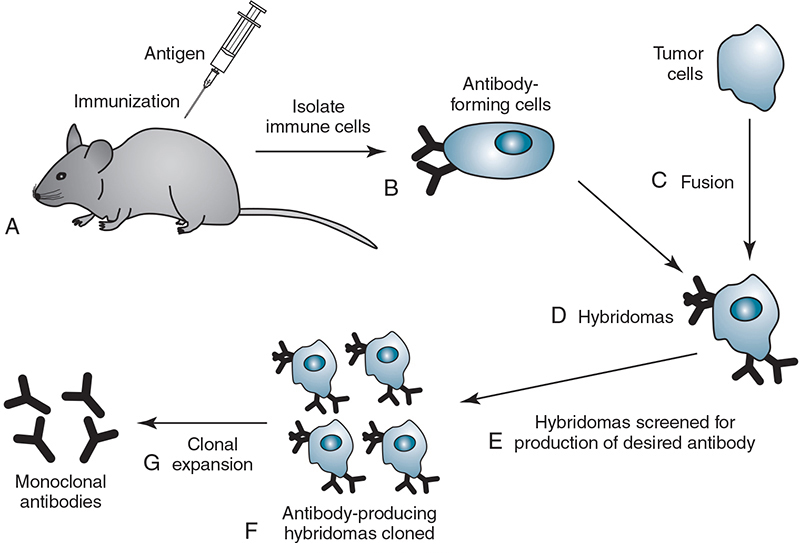 [Speaker Notes: A hybridoma is a hybrid cell formed by the fusion of a myeloma cell and an antibody-producing cell; it is used in the production of monoclonal antibodies.]
Monoclonal Antibodies versus Polyclonal Antibodies
ABO Typing (1 of 2)
Anti-A and anti-B reagents are used to determine the ABO blood type
Both antisera are directed toward specific antigens on the patient’s RBCs
Anti-A: directed toward A antigen
Anti-B: directed toward B antigen
[Speaker Notes: This textbook adopts AABB terminology and refers to the determination of an individual’s ABO type, not ABO group.]
ABO Typing (2 of 2)
Reagents are formulated to give a strong reaction (3+ to 4+)
Testing is performed in the immediate-spin (IS) phase
Confirmation testing should check for expected ABO antibodies
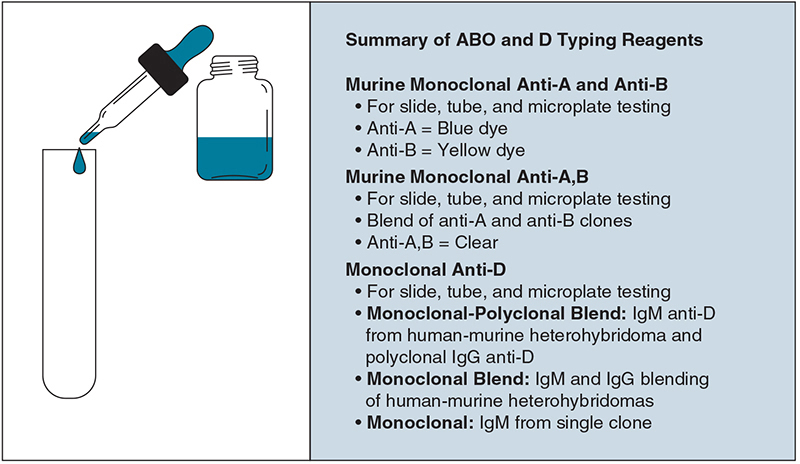 D Antigen Typing
The Rh blood group system (see Chapter 6) contains several antigens, but the D antigen is the most important because of increased immunogenicity
The AABB’s Standards for Blood Banks and Transfusion Services requires that all blood samples be typed for the D antigen
D Antigen Typing Procedure
Commercial anti-D is combined with the patient and donor RBCs. Agglutination indicates the presence of the D antigen; no agglutination indicates the absence of the D antigen. A negative reagent control ensures that a false-positive result has not occurred.
Anti-D Reagents
High-protein reagents
Contain polyclonal antibodies
Approximately 20% bovine albumin
Promote false-positive agglutination
Low-protein reagents
Contain monoclonal antibodies (IgM) or monoclonal and polyclonal blends
Approximately 6% bovine albumin
Have replaced high-protein reagents
Low-Protein Reagent Control
Controls ensure that typing results are correct
Controls should show no agglutination
False-positive agglutination can result from
Strong cold autoantibodies
Protein abnormalities
When is a separate control used?
A separate control is used if RBCs agglutinate with all ABO antisera
A separate control is not needed if there is a negative result using any of the ABO low-protein reagents
Reagent RBCs
Commercial reagent RBCs contain known antigens to confirm the presence of antibodies in patient serum or plasma
Procedures that use commercial RBCs
ABO serum testing
Screening tests
Antibody identification
A1 and B Cells (1 of 2)
Commercial A1 and B cells are combined with the patient’s serum or plasma to determine the reverse grouping
Patients possess the antibody directed against the antigen of the ABO system that is lacking on their RBCs
A1 and B Cells (2 of 2)
Can be from a single donor or a pool of donors
Resuspended to a 2% to 5% concentration
Negative for Rh antigens (D, C, and E)
Should not be used if red cells darken, agglutinate in the vial, or show hemolysis
Screening Cells (1 of 2)
Screening cells are used in antibody screen (detection) tests for unexpected antibodies
Available in sets of 2 or 3 vials
Each vial may be from a single donor or two donors (pooled together)
Pooled cells can be used for donor testing, but only single-donor vials are used when a person is about to receive a transfusion (e.g., recipient)
Single-donor cells tend to give stronger reactions
Screening Cells (2 of 2)
Each lot of screening cells comes with an antigram that shows the antigen profile
The cells must express antigens associated with the most clinically significant antibodies
Screening cells are regulated by the FDA  for:
D, C, E, c, e, M, N, S, s, P1, Lea, Leb, K, k, Fya, Fyb, Jka, and Jkb
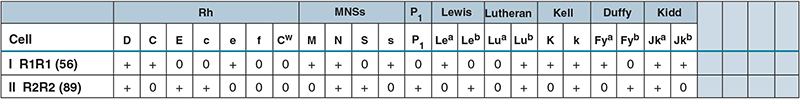 Panel Cells
Panel cells are similar to screening cells, except they are obtained in vials of 10 or more 
Panel cells are used for identifying antibodies in a procedure called an antibody panel
Each lot of panel cells will have an antigram that shows the antigenic profile of each vial
Antiglobulin Test
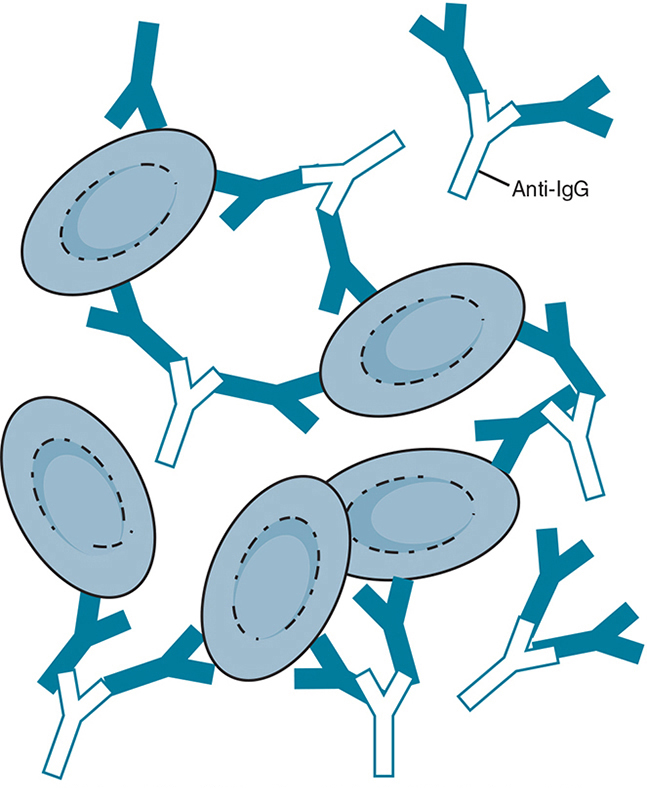 Principle of test
Commercial antibody with a specificity toward human globulins is used to agglutinate antibody-coated RBCs
Reagent contains antibodies toward:
IgG (anti-IgG) and/or
Complement (anti-C3d, anti-C3b)
Types of Antiglobulin Tests
Detects IgG or complement bound to RBCs in vivo 
In the procedure, AHG reagent is added after the RBCs have been washed
Agglutination demonstrates whether IgG or complement was attached to the RBCs
Direct Antiglobulin Test (DAT)
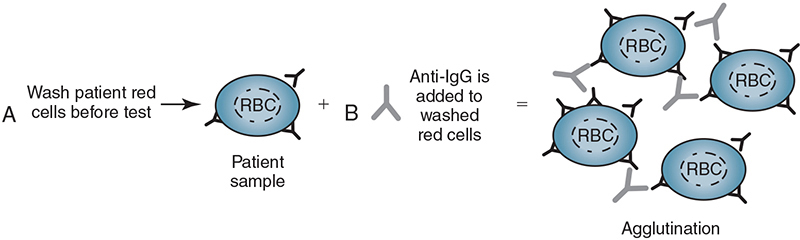 Positive DAT
Types of Antiglobulin Tests
Indirect Antiglobulin Test (IAT)
Detects IgG or complement bound to RBCs in vitro 
 Two-step procedure
Antibodies (in serum) are incubated at 37° C with RBC antigens in vitro
RBC suspension is washed and then combined with AHG reagent to detect agglutination
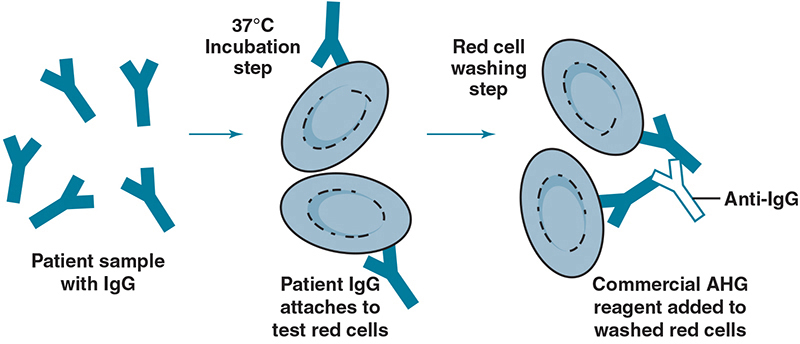 Applications of IAT
Sources of Error (1 of 2)
Sources of Error (2 of 2)
Antiglobulin Reagents
Polyspecific AHG
Contains both anti-IgG and anti-C3d antibodies
Derived from polyclonal or monoclonal sources
Agglutination indicates that IgG or complement is coating the RBCs
If positive, a differential DAT is performed
Monospecific AHG
Contains either anti-IgG or anti-C3b/C3d, but not both
Anti-IgG combines with human gamma chains
Anti-C3b/C3d specifically detects complement proteins as a result of activation of the classical pathway
Intravascular hemolysis
Extravascular hemolysis
[Speaker Notes: Differential DAT is an immunohematologic test that uses monospecific anti-IgG and monospecific anti-C3d/anti-C3b reagents to determine the cause of a positive DAT with polyspecific antiglobulin reagents.]
IgG-Sensitized Cells
Required by AABB as a control system when AHG results are negative
When added to a negative AHG test, reagent should cause agglutination
Commercial reagents are type O RBCs prepared with IgG antibodies attached
False-negative results are caused by
Failure to add the AHG reagent
Failure of the AHG reagent to react
Failure to wash the RBCs adequately
Potentiators
Reagents that enhance the detection of IgG antibodies by increasing their reactivity
Bovine Serum Albumin
Available in 22% or 30% concentration
Allows antibody-sensitized cells to become closer together than is possible with saline
Favors direct agglutination with Rh antibodies
Enhances sensitivity of the IAT
Lectins
Seed extracts that have specificity toward certain RBC antigens
Bind to carbohydrate determinants of RBC antigens
Other Methods: Gel Technology
Uses dextran acrylamide gel particles to trap agglutinated cells
Gel particles are combined with reagents and predispensed in microtubes of plastic cards
RBCs or plasma/serum are added to the microtube and allowed to incubate before centrifugation
Large agglutinates are trapped at the top of the microtubes (4+)
Nonagglutinated cells travel unimpeded to the bottom of the microtube (0)
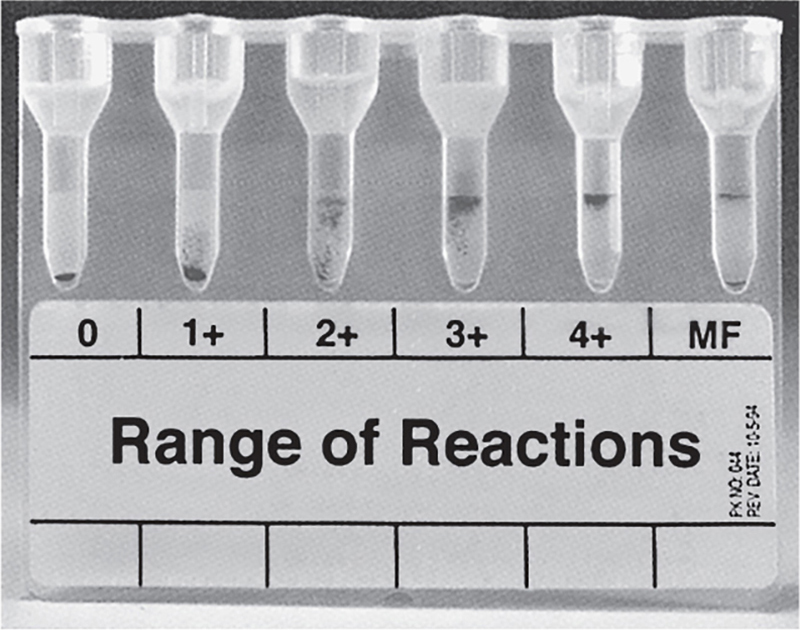 Other Methods: Microplate
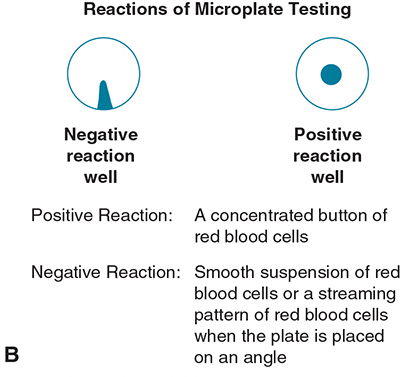 A 96-well microtiter plate replaces test tubes
Applies same principle as test tube method
A concentrated button indicates a reaction
Dispersed cells indicate no reaction
Other Methods: Solid Phase
Uses microplate wells with immobilized reagent
Cells that adhere to the sides and bottom of the wells are positive
Cells that settle to the bottom of the wells are negative